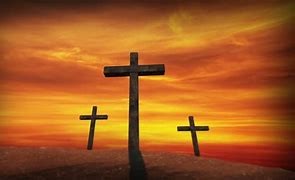 Understanding Satan

                                                         by Jim Young
Jesus:  Our Savior and King
Jehovah: Our Creator and Father
Holy Spirit: The connector in all things Kingdom (God & Family)
Man: Broken, sinful but Redeemed and Saved
Satan: ???
Understanding Satan:

Satan’s Nature:    1 Peter 5:8 “Be on the alert – your adversary, the devil, prowls around like a roaring lion, seeking someone to devour.”   
1 John 3:8 “Whoever makes a practice of sinning is of the devil, for the devil has been sinning from the beginning. The reason the Son of God appeared was to destroy the works of the devil.”   
1 Cor 11:14 “No wonder – for even Satan disguises himself as an angel of light.” 
2 Cor 2:11 “(I did it) so that no advantage would be taken of us by Satan, for we are not ignorant of his schemes.”
Satan’s Influence: 
Job 1:6-22 (paraphrased)   “Satan appeared before God and told of his roaming about the earth and walking around on it. When God confronted Satan about the righteousness of His servant Job, he responded that Job was such because of his blessings and protection. God then allowed Satan to take EVERYTHING from him but his health and wife but through all this Job did not sin nor did he blame God.”.
Mt 4:1-3 (paraphrased) Jesus was led up to the wilderness to be tempted by the devil. And after He had fasted 40 days and became hungry the tempter came and said to Him. . ..) 
Luke 4:13 “When the devil had finished every temptation, he left Him until an opportune time.”  
Heb 4:15 “For we do not have a high priest who is unable to empathize with our weaknesses, but we have one who has been tempted in every way, just as we are—yet he did not sin.
Luke 22:31 “Simon, Simon, behold, Satan demanded to have you, that he might sift you like wheat,”  

Mt 24:24 “For false messiahs and false prophets will appear and perform great signs and wonders to deceive, if possible, even the elect.”
Sun Tzu:    “If you know the enemy and know yourself, you need not fear the result of a hundred battles. If you know yourself but not the enemy, for every victory gained you will also suffer a defeat. If you know neither the enemy nor yourself, you will succumb in every battle.”
“There is no temptation so hard to bear, as not being tempted at all.” 

When we think we have no occasion for our sword, we begin to unbuckle it from our side; we strip off our armor-plate piece by piece, it is then that we become most exposed to the attack of our enemy.
Satan uses, questions & twists God’s Word: He uses our lack of knowledge & understanding against us!         

Gen 3:1 “Now the serpent was more crafty than any other beast … and said to the woman, ‘Indeed, has God said, You shall not eat from any tree of the garden?’”        
Mt 4:6 “And he said to Him, ‘If you are the Son of God, throw Yourself down; for it is written: ‘He will command His angels concerning You; on their hands they will bear You up, so that You will not strike Your food against a stone.’”
Satan wants us to think that God’s Word is unsettled and flexible:     

Psalms 119:89 “Forever O’ Lord, Your word is settled in heaven.” 
John 6:27 “Do not work for the food which perishes, but for the food which endures to eternal life, which the Son of Man will give to you, for on Him the Father, God, has set His seal.”   Prov 2:6 “For the Lord gives wisdom; from His mouth come knowledge and understanding.” . . .
Mt 24:35 “Heaven and earth will pass away, but my words will not pass away.  
1 Pe 1:25 ESV “But the word of the Lord remains forever. And this word is the good news that was preached to you.”  
2 Tim 3:16 “All Scripture is inspired by God…”
He portrays God’s word as negatively as possible and brings this worlds pleasures before us!         

Gen 3:5 “For God knows that in the day you eat from it your eyes will be opened, and you will be like God, knowing good and evil.” 
Mt 4:9 “and He said to Him: ‘All these things I will give You, if You fall down and worship me.” 
2 Pe 2:18 “For speaking out arrogant words of vanity they entice by fleshly desires, by sensuality, those who barely escape from the ones who live in error”.  
James 1:13-15 “Let no one say when he is tempted, ‘I am being tempted by God’; for God cannot be tempted by evil, and He Himself does not temp anyone. But each one is tempted when he is carried away and enticed by his own lust.” (Rom 7 conflict)
Satan minimizes the consequences of sin and highlights the benefits of sin:                                                                               

Gen 3:4,5 “You surely will not die…but your eyes will be opened, and you will be like God, knowing good and evil”
1 Cor 15:32 “If the dead are not raised, ‘let us eat and drink, for tomorrow we die.’”
Rom 1:15, 6:1,2 “. . . by the transgression of the one the many died, much more did the grace of God and the gift by the grace of the one Man, Jesus Christ, abound to the many. . . . What shall we say then? Are we to continue in sin so that grace may increase? May it never be! How shall we who died to sin still live in it?” 
Rom 6:4 “Therefore we have buried with Him through baptism into death, so that as Christ was raised from the dead through the glory of the Father, so we too – might walk in newness of life.”
CONDEMNED: Rev 12:9,  20:10 “And the great dragon was thrown down. . . . and his angels were thrown down with him.”  “And the devil, who deceived them, was thrown into the lake of burning sulfur, where the beast and the false prophet had been thrown. They will be tormented day and night for ever and ever” Isaiah 14:12 “How art thou fallen from heaven, O Lucifer, son of the morning! How art thou cut down to the ground, which didst weaken the nations!”  2 Pe 2:4 “For if God did not spare the angels who sinned, but cast them down to hell and delivered them into chains of darkness, to be reserved for judgment . . . .”   Mt 25:41 “Then He will also say to those on His left, ‘Depart from Me, accursed ones, into the eternal fire which has been prepared for the devil and his angels.’”
DEFEATED:       1 Peter 5:8 “Be on the alert – your adversary, the devil, prowls around like a roaring lion, seeking someone to devour.” 

James 4:7 “Submit to God. Resist the devil and he will flee from you. Draw near to God and He will draw near to you….”  
Eph 6:10,11 “Finally, be strong in the Lord and in the strength of His might. Put on the full armor of God, so that you will be able to stand firm against the schemes of the devil.”
What Does This Mean for Us?	

If Satan questions God’s word, then we need to have His word written on our heart (Psalm 119:11)
If Satan minimizes the consequences of sin, then we need to remember where sin leads (Proverbs 13:15; Romans 6:23)
If Satan highlights the “benefits” of sin, then we need to remember that they are only temporary (Hebrews 11:25)
1 Cor 10:13 ESV “No temptation has overtaken you that is not common to man. God is faithful, and He will not let you be tempted beyond your ability, but with the temptation He will also provide the way of escape, that you may be able to endure it.”

Luke 10:18-20 ESV “And He said to them, ‘I saw Satan fall like lightning from heaven.  . . . Nevertheless, do not rejoice in this, that the spirits are subject to you, but rejoice that your names are written in heaven.’” . . .
Heb 2:14,15 “Since the children have flesh and blood, He too shared in their humanity so that by His death He might break the power of him who holds the power of death—that is, the devil—and free those who all their lives were held in slavery by their fear of death”
1 Tim 6:12 “Fight the good fight of faith; take hold of the eternal life to which you were called, and you made the good confession in the presence of many witnesses.”
1 John 4:4 “You are from God, little children, and have overcome them; because greater is He who is in you than he who is in the world.
Conclusion:  God is refining and strengthening true Christians. Trials are a part of the Christian experience and should not cause our faith to waver or weaken. With every attack from our adversary, we are strengthening our spiritual resolve to remain steadfast. What’s more, our Heavenly Father cares for us and is watching over us even during our spiritual battles and severe trials: 
1 Peter 5:6,7 “Therefore humble yourselves under the mighty hand of God, that He may exalt you at the proper time, casting all your anxiety on Him, because He cares for you.”